La mitologia grecapresentata con un albero genealogico
Introduzione
Come compito per l’estate ho scelto di presentare la mitologia greca creando un albero genealogico.
 La mitologia greca è molto simile a quella romana, cambiano solamente i nomi di alcuni dèi.
Non ho presentato tutti gli dèi, solo alcuni fra i più importanti. 
Ci sono molte versioni di alberi genealogici e di miti, io ho preso spunto dai libri che avevo.
All’inizio c’era Caos.
Caos generò Gaia, la madre terra, per i romani Tellus.
Gaia, o Gea, creò Urano, il Cielo, e si unirono.
Insieme generarono numerosi figli…

I tre Ecatonchiri, esseri con cento braccia.
I tre Ciclopi, esseri giganti con un solo occhio.
I Titani e le Titanidi. Secondo alcuni miti, i Titani sono 6 e le Titanidi pure, o addirittura 7; in altri solo tre: due Titani maschi e una Titanide femmina.
I più importanti sono Crono e Rea, un Titano e una Titanide; ora scopriremo perché:

Urano era diventato un tiranno: aveva rinchiuso gli Ecatonchiri e i ciclopi nel Tartaro, la regione più buia del mondo sotterraneo, e solo i Titani erano rimasti liberi. Allora, con l’aiuto di Gea, Crono, il Titano più giovane, spodestò il padre.

Crono, Saturno nei miti romani, divenne il re dell’universo, benché fosse Oceano il primogenito, e prese in sposa Rea. Gea, però, mise in guardia Crono: se avesse avuto un figlio, egli lo avrebbe potuto spodestare, come lui aveva fatto con il padre.
Allora Crono ingoiò ogni figlio che Rea metteva al mondo, tranne l’ultimo: Zeus.
Rea non voleva che anche egli venisse mangiato da Crono, perciò lo nascose e al marito diede in pasto una pietra.
Quando Zeus fu cresciuto, si presentò al padre e gli donò una pozione magica, che Crono bevve, per poi contorcersi dal dolore e vomitare i fratelli e le sorelle di Zeus. 
Poi il Titano fuggì, ed iniziò una guerra fra titani e dèi.
La guerra era lunga, perciò Gea decise di intervenire: suggerì a Zeus di liberare i Ciclopi, ancora rinchiusi nel Tartaro.
Zeus accettò il consiglio e i Ciclopi, riconoscenti, fabbricarono per lui e i suoi fratelli dei doni: a Zeus donarono la folgore, ad Ade l’elmo dell’invisibilità e a Poseidone il tridente.
Così gli dèi vinsero, e i Titani si ritirarono. Gli Ecatonchiri si liberarono, grazie alla forza della folgore di Zeus usata nello scontro finale.
Zeus e i suoi fratelli andarono a vivere sull’Olimpo, il monte che credevano fosse il più alto del mondo, che divenne la dimora degli dèi.
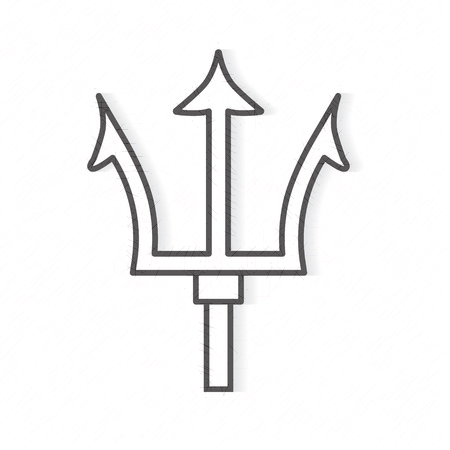 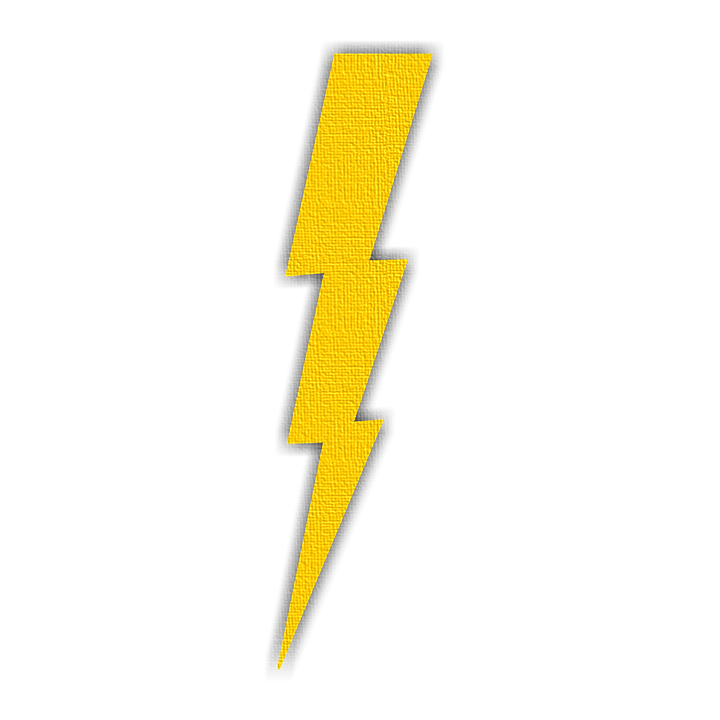 Zeus diventò il re degli dèi, dio del fulmine, del cielo e della terra, per i romani Giove. Il suo animale è l’aquila. Simboleggia il potere; infatti l’aquila regna sui cieli e sugli altri uccelli, come Zeus governa i cinque fratelli:
Ade, divinità degli Inferi, dai romani è chiamato Plutone, ha l’elmo dell’invisibilità.
Demetra, la dea dell’agricoltura, nei miti romani Cerere, ha avuto una figlia con Zeus: Core, nome romano Proserpina, che si è unita con la forza ad Ade, prendendo il nome di Persefone.
Era, dea del matrimonio, per i romani Giunone, è il simbolo di gelosia per i tradimenti subiti da Zeus, il marito.
Estia, la dea del focolare, è Vesta nei miti romani.
Poseidone, dio del mare, per i romani Nettuno, ha come simboli il delfino e il tridente, quest’ultimo donatagli dai ciclopi.
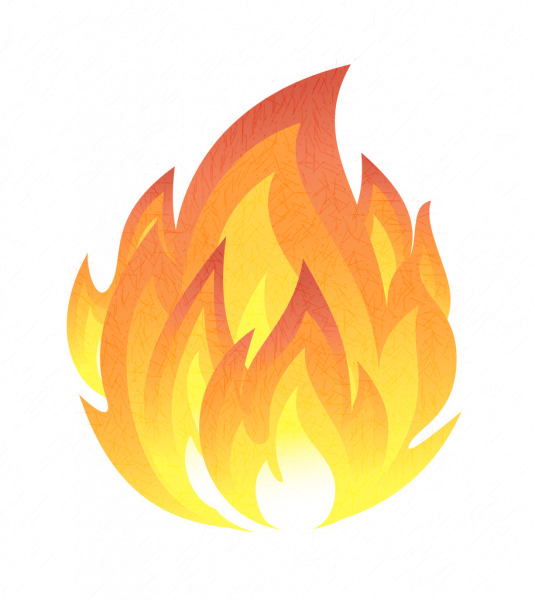 Il re degli dèi ha avuto molte amanti, e molti figli. Ma solo con alcune donne si è veramente sposato: la moglie «definitiva», l’ultima, è Era, con la quale ha avuto quattro figli.
Ilizia, è la dea del parto, è chiamata Lucina nei miti romani.
Ebe è, secondo alcuni miti, la giovinezza; secondo altri, invece, è la coppiera dell’Olimpo, più comunemente è la divina ancella della madre Era, ed è chiamata Iuventas (che significa appunto gioventù, giovinezza) dai romani.
Ares, dio della guerra, dai romani è chiamato Marte, è un dio aggressivo e bellicoso.
Ed Efesto, Vulcano nei miti romani, dio del fuoco, è una specie di fabbro: ha una fucina dove lavora il ferro e plasma cose e oggetti.                                    Alla nascita era talmente brutto che la madre lo scagliò giù dal monte, rendendolo pure zoppo!
Zeus con Maia ha generato Ermes, il messaggero degli dèi: ha dei calzari alati che gli permettono di andare velocissimo e di volare per portare i messaggi.
Il re degli dèi ha avuto i gemelli Apollo e Afrodite con Leto.
Apollo è un dio bellissimo, uno degli unici ad avere lo stesso nome sia nei miti romani che in quelli greci. È molto solare, ed è il dio della divinazione e della musica: nessuno lo batte nel suonare la lira regalatagli dal padre!! 
Invece Artemide è, a differenza del gemello solare, il contrario: è raffigurata dalla luna crescente. È la dea della caccia ed ha la cerva come animale da compagnia. Artemide è vergine e usa il suo arco solo per difendere la madre, o per uccidere. È Diana per i romani. 
Zeus ha avuto molti figli anche con le donne mortali: ad esempio con Alcmena ha avuto Eracle, per i romani Ercole, il semidio che ha subito le famose dodici fatiche.
Un’altra moglie di Zeus è stata Metis, ninfa mutaforma, la madre di Atena. Atena, Minerva per i romani, è la dea della guerra e della saggezza, simboleggiata dalla civetta. È nata uscendo armata dalla testa di Zeus, spesso è raffigurata con una lancia, un elmo e uno scudo.
Afrodite è la dea della bellezza, dai i romani è chiamata Venere. È la figlia di Dione e di Zeus. Secondo alcuni miti è invece figlia di Urano, secondo altri madre di Eros, il dio dell’amore, Cupido per i romani. Si dice che sia sposata con il fratellastro Efesto.
Semele ha generato, con Zeus, Dioniso, Bacco per i romani, dio dell’ebrezza, delle vigne e del vino, portatore del teatro. Il teatro di Dioniso, è situato sotto quella che nell’Antica Grecia era l’Acropoli di Atene.
Domande?Domande?
Fine
Fine 
E grazie per l’attenzione
    Rebecca – 2E 2021